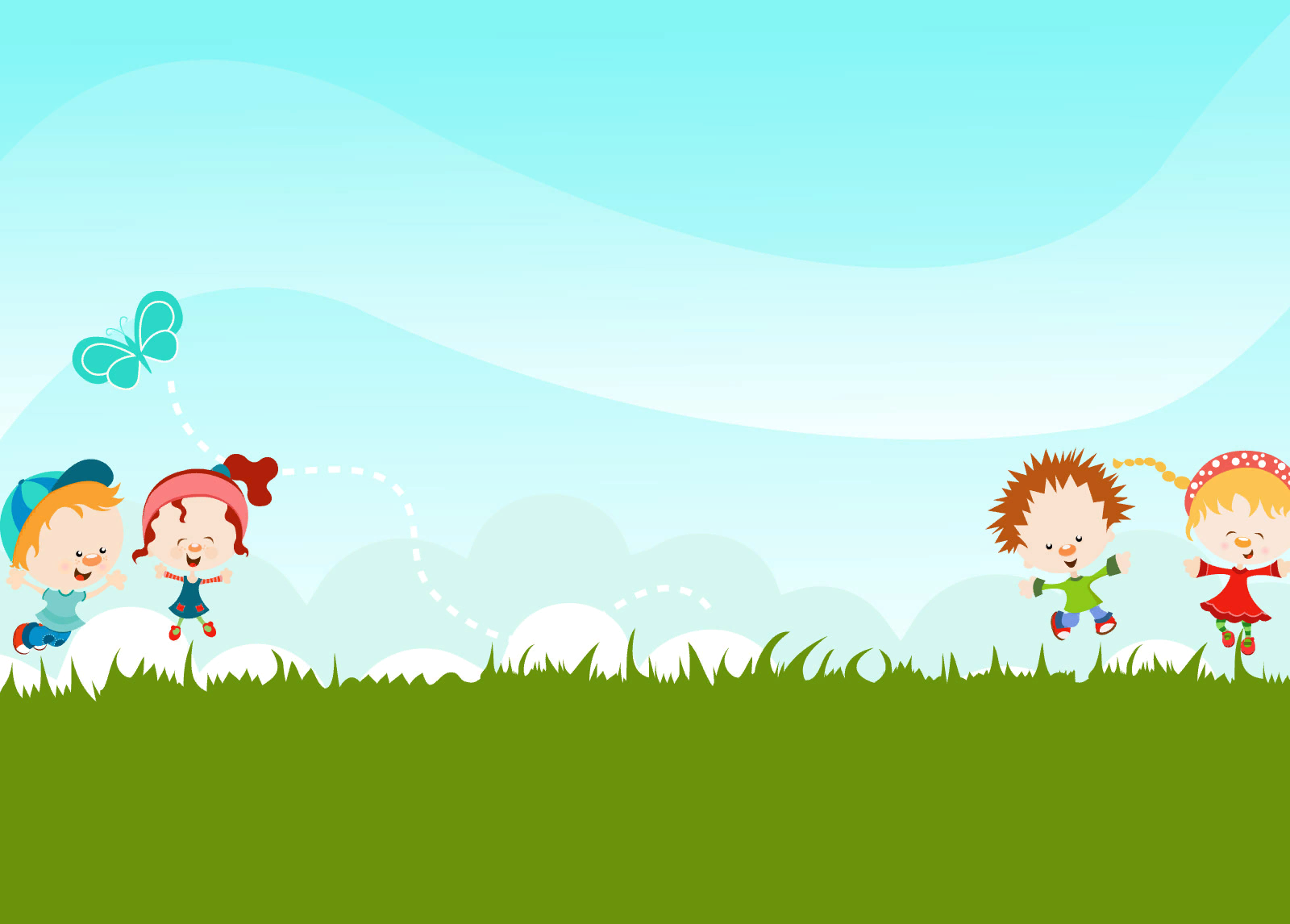 Интерактивная презентация по лексической теме «Моя семья»Игра «Скажи наоборот»(подбор антонимов)для детей 6-7 лет
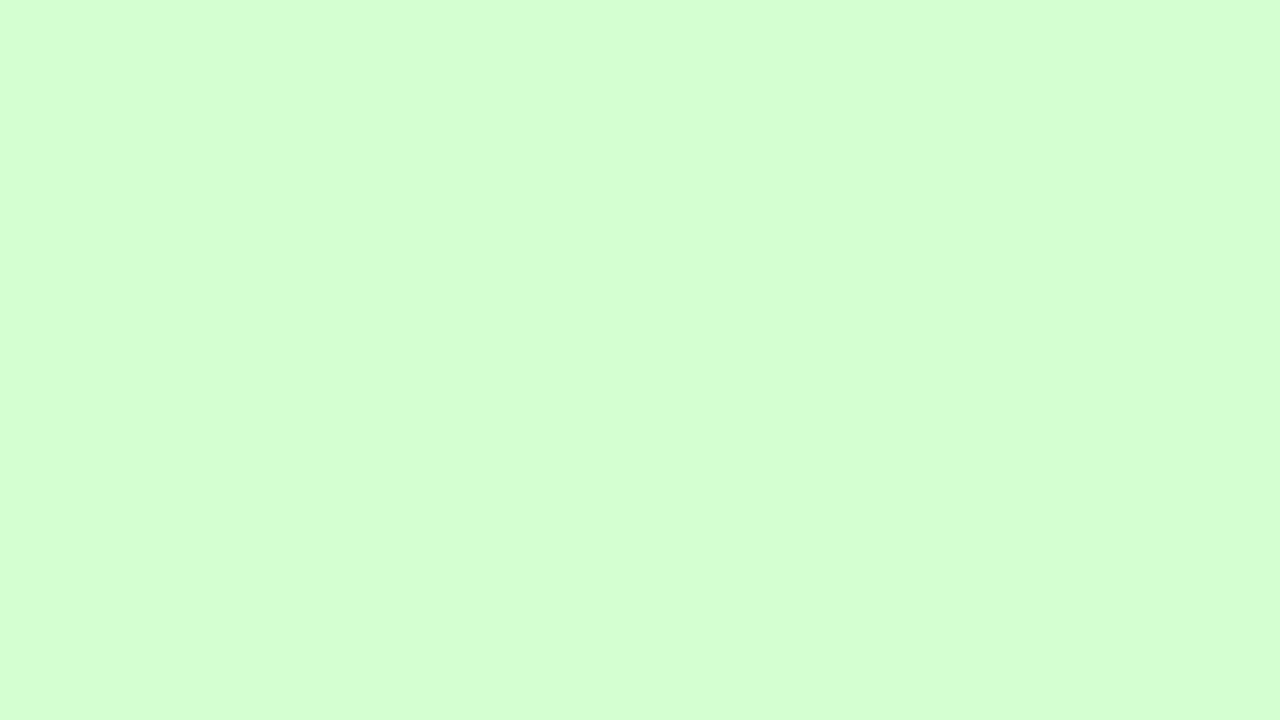 Цель: обогащение словаря антонимов.
Ход игры:
Включить презентацию в режиме «показ слайдов».
Переключать слайды кнопкой «стрелка вперёд» (на клавиатуре).
Ребёнку мы не говорим «антонимы», заменяя это понятие фразой «скажи наоборот».
Этот человек трудолюбивый, а наоборот…? (ленивый).
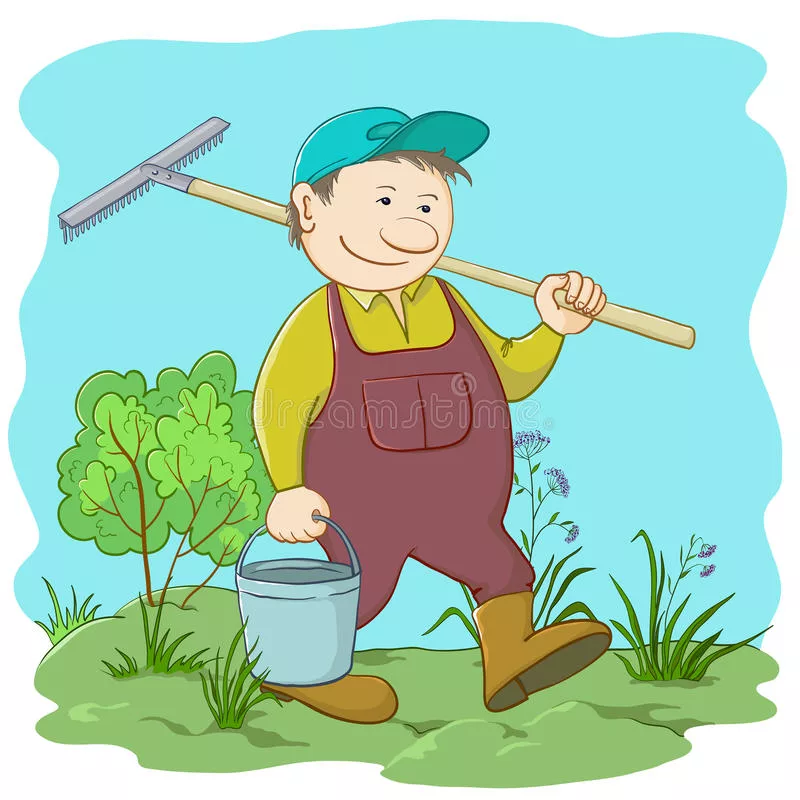 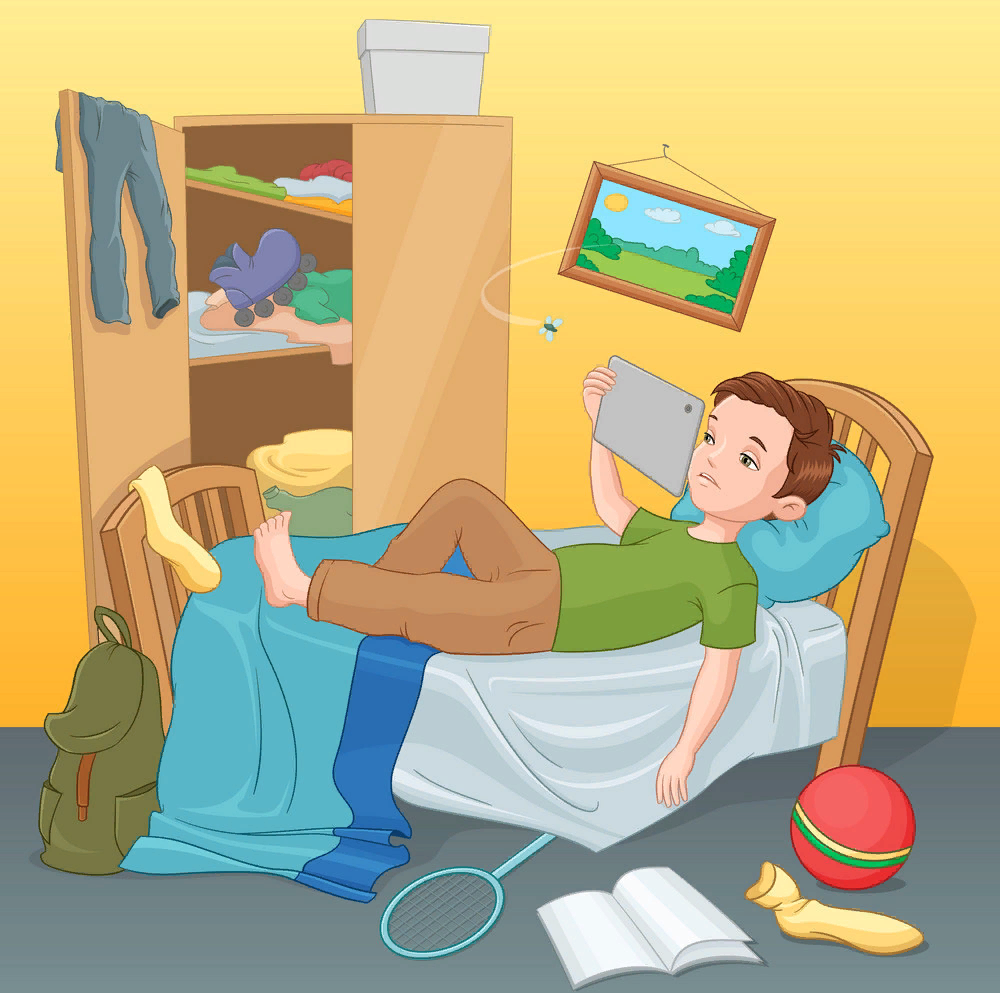 Эта девочка добрая, а наоборот… (злая).
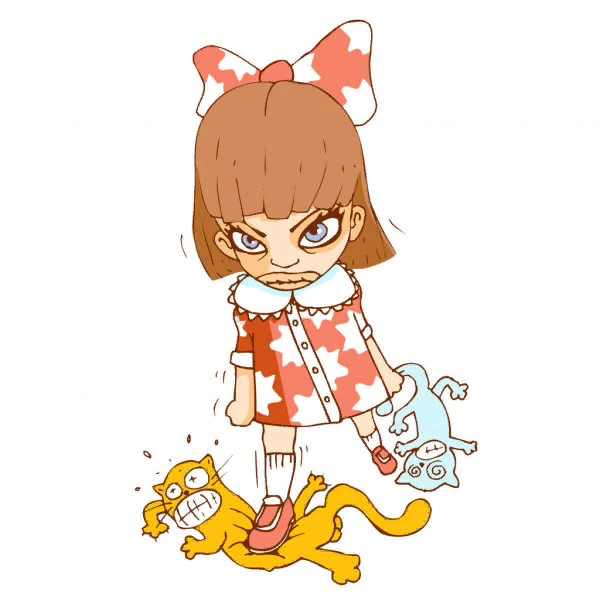 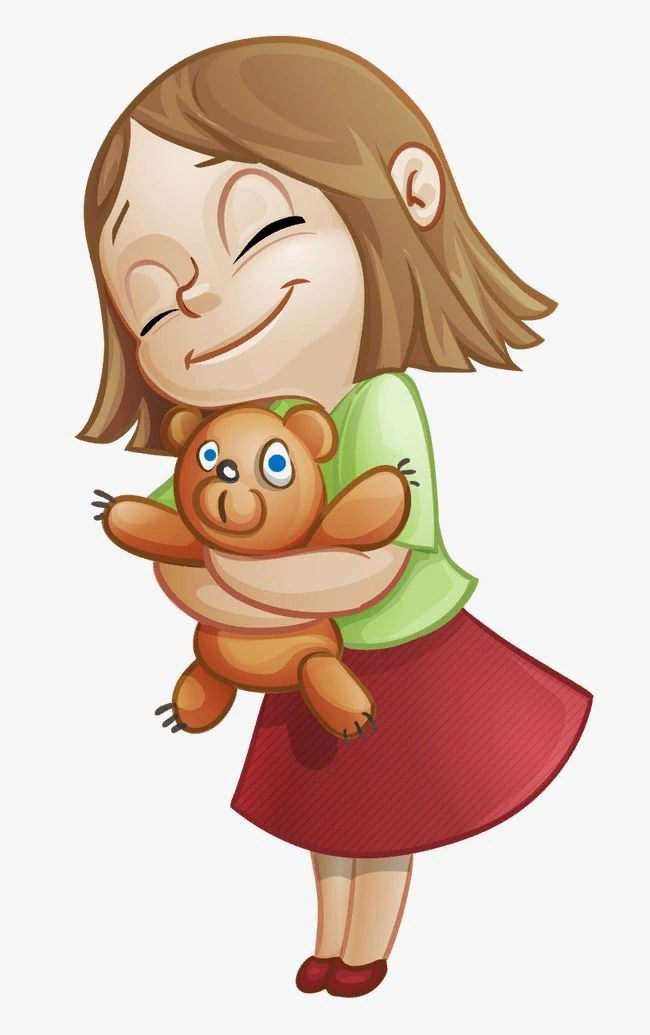 Дедушка пожилой, а мальчик… (молодой).
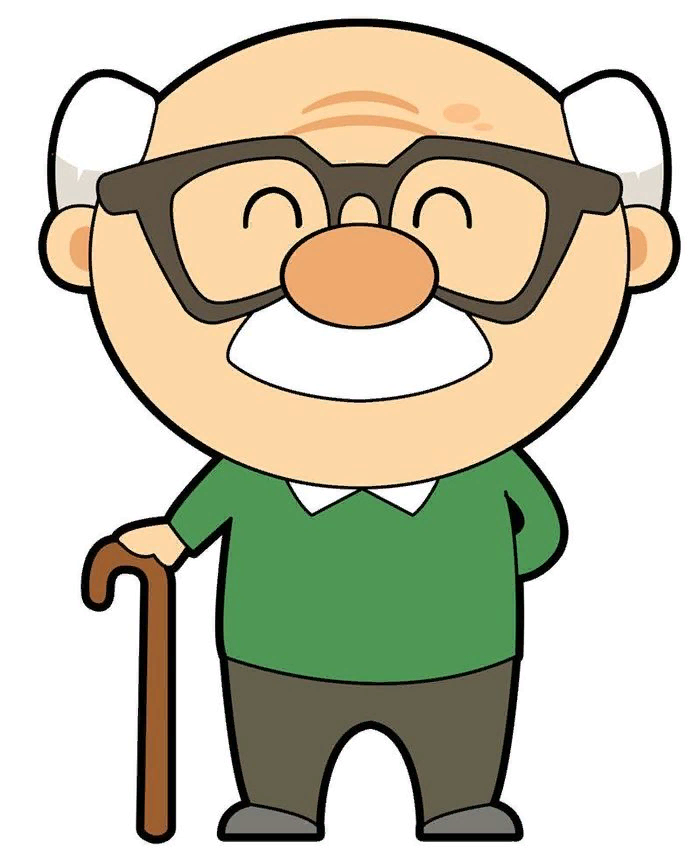 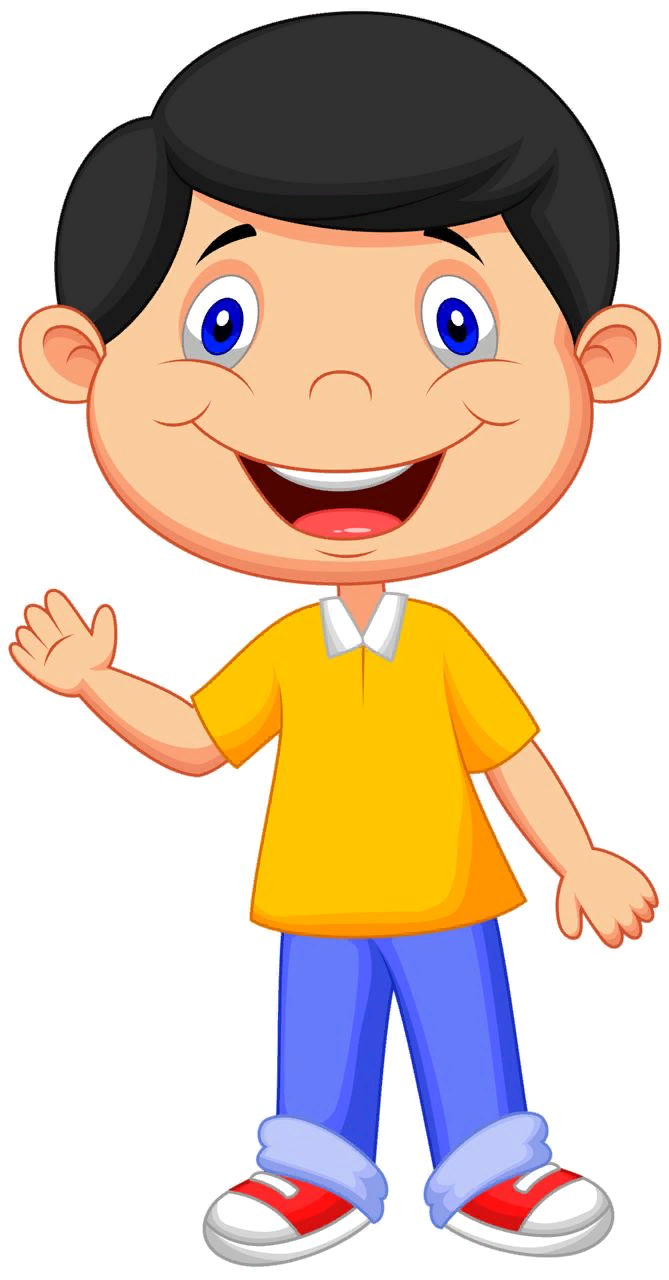 Этот мальчик жадный, а этот… (щедрый).
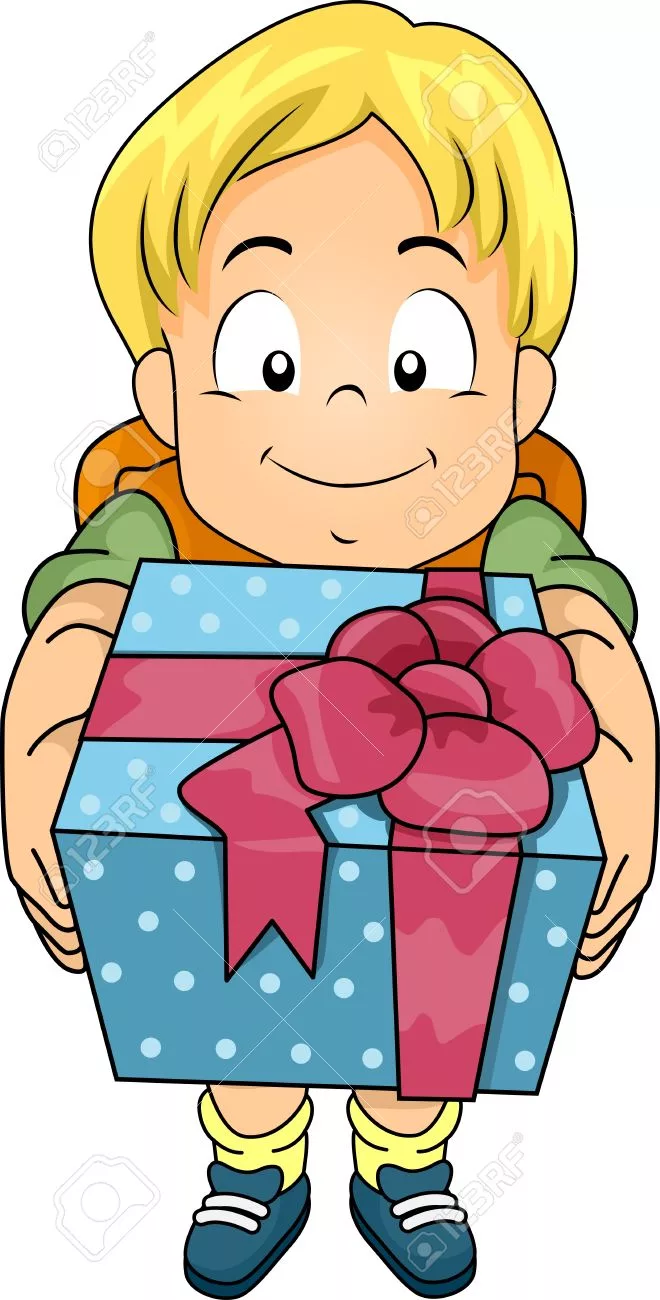 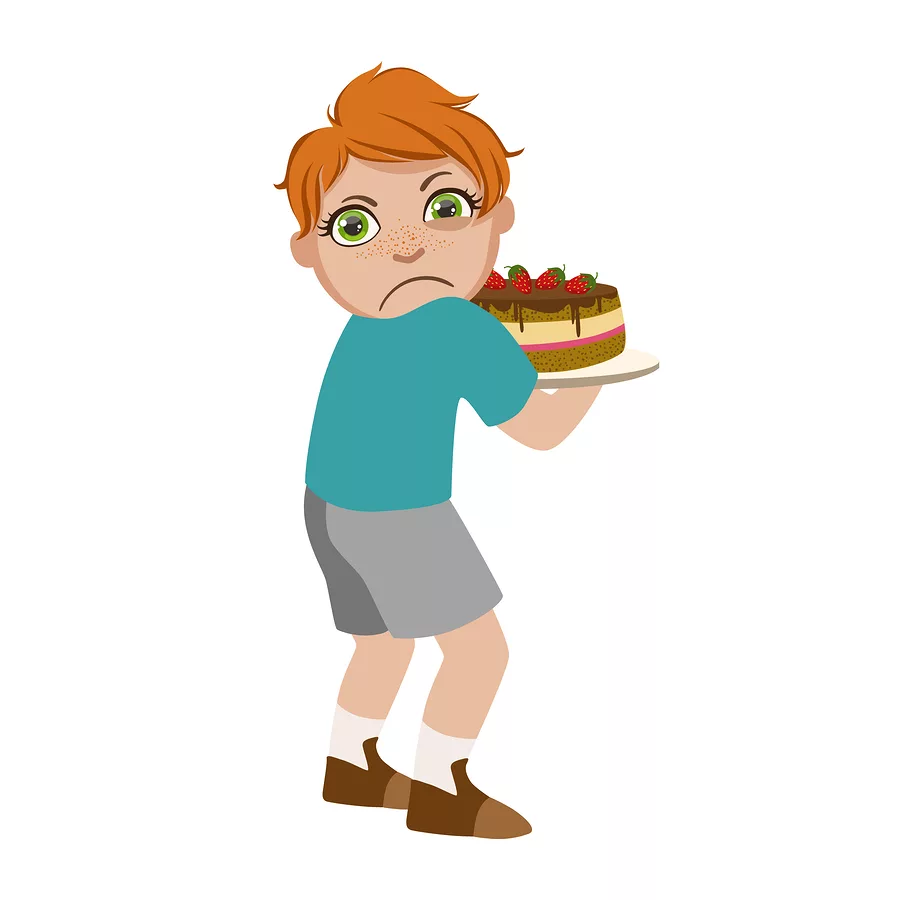 Этот мальчик смелый, а этот… (трусливый).
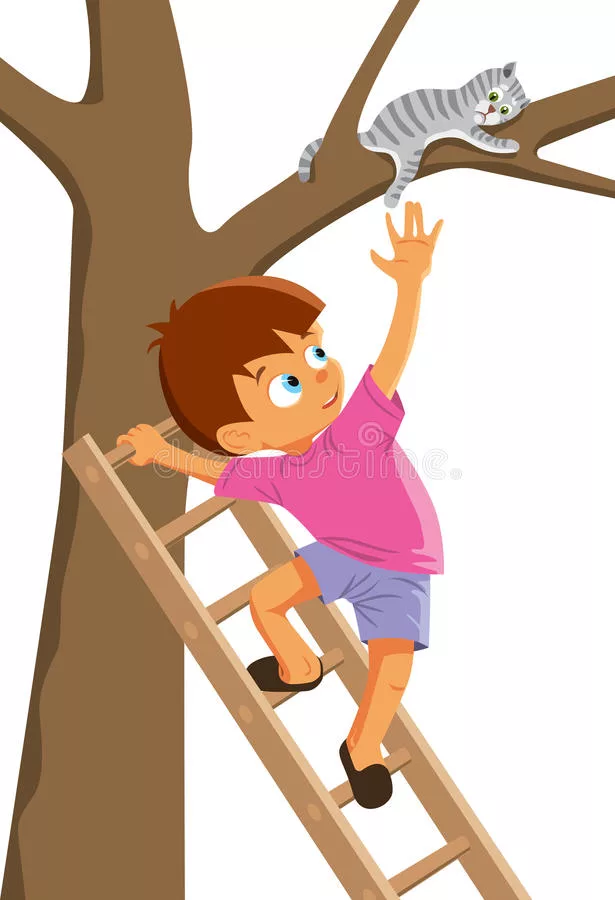 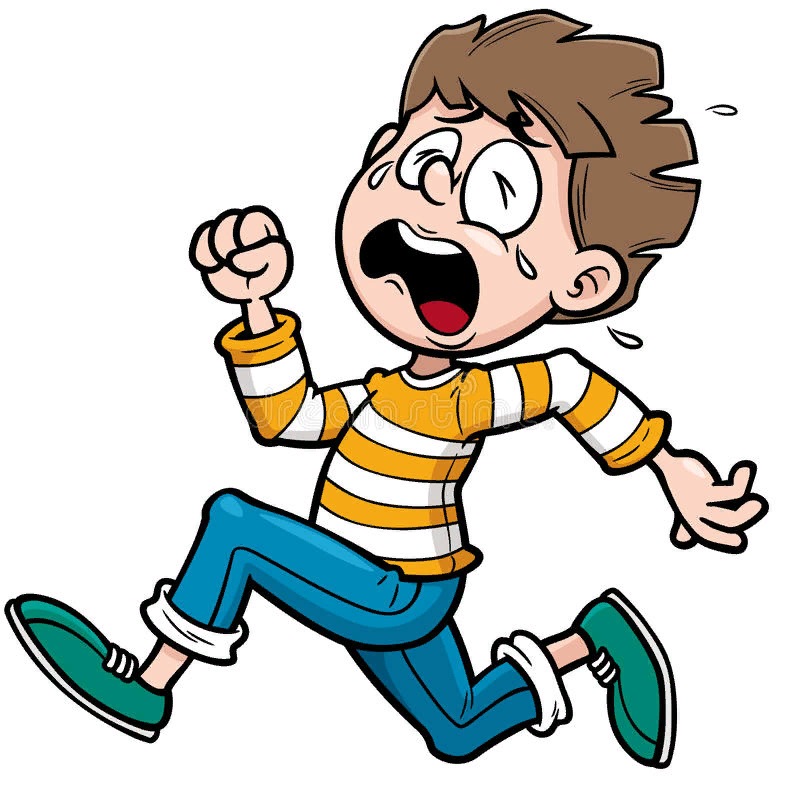 Этот человек больной, а этот… (здоровый).
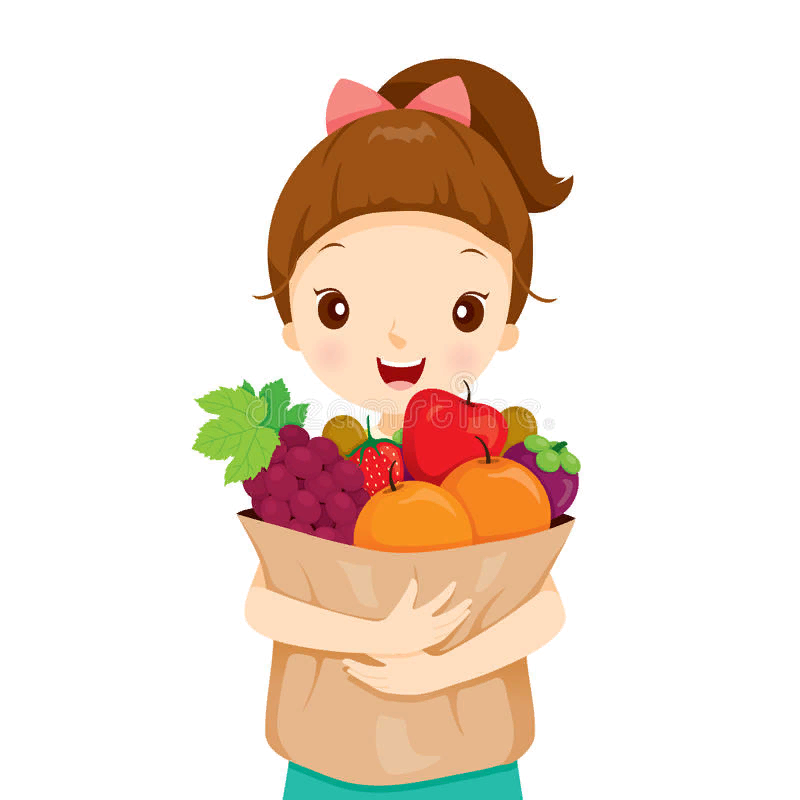 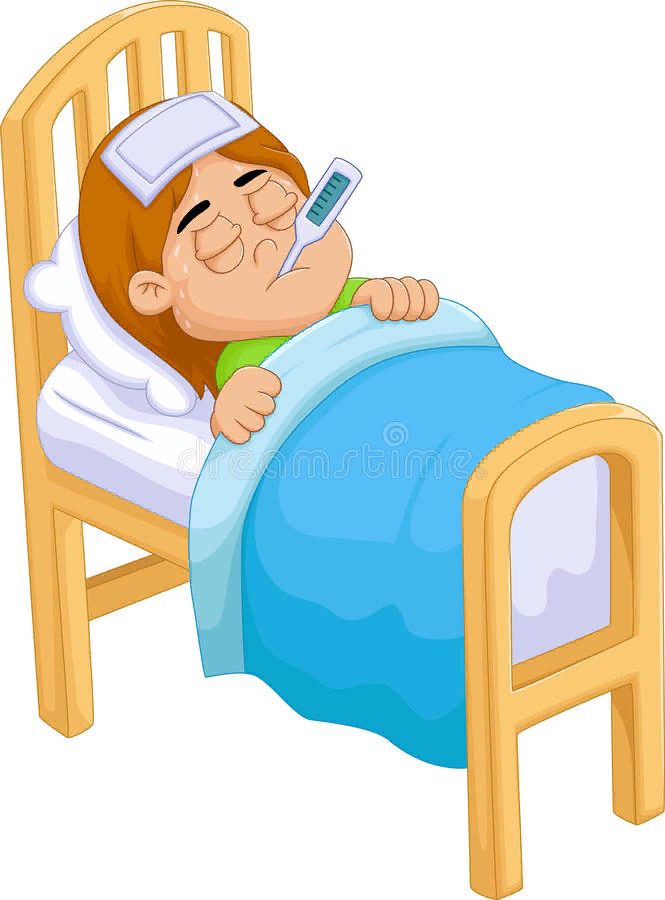 Мальчик весёлый, а девочка…(грустная).
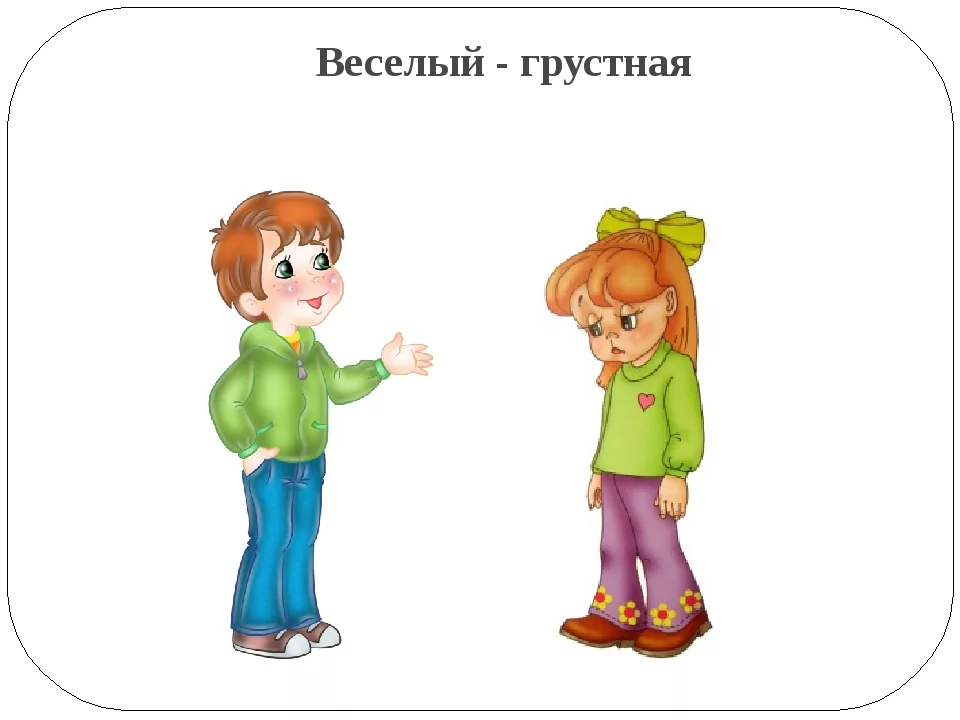 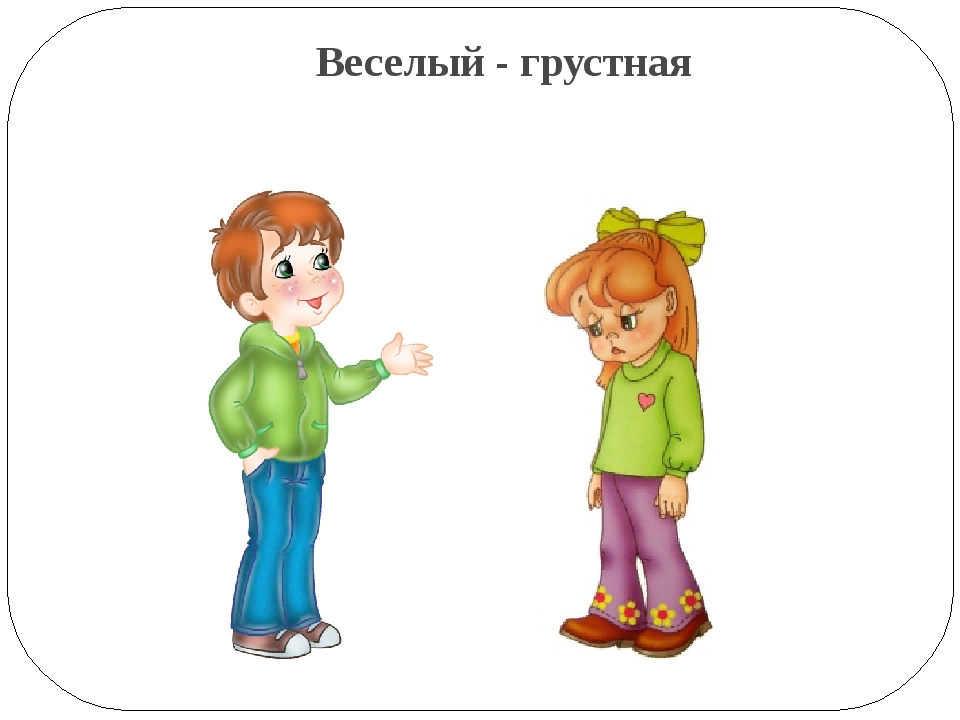 Этот мальчик грязный, а этот… (чистый).
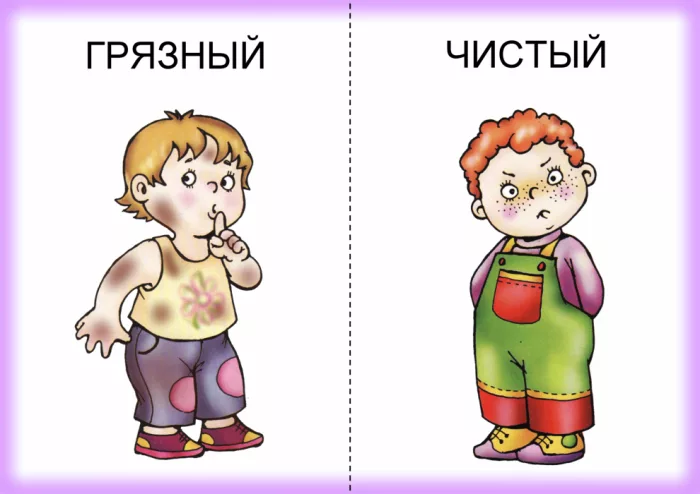 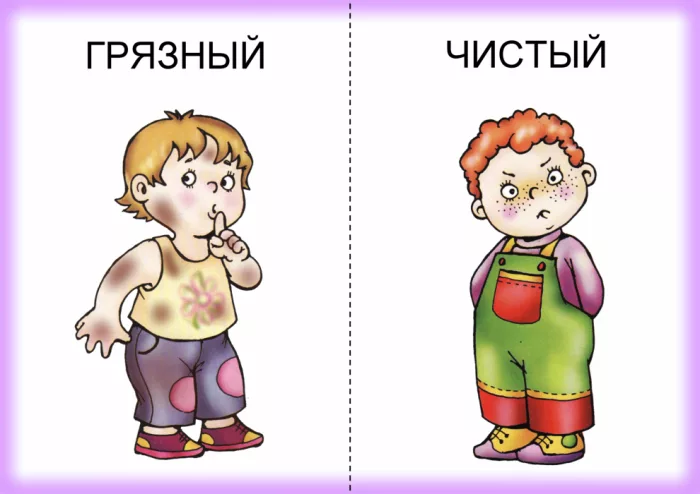 Этот человек сильный, а наоборот… (слабый).
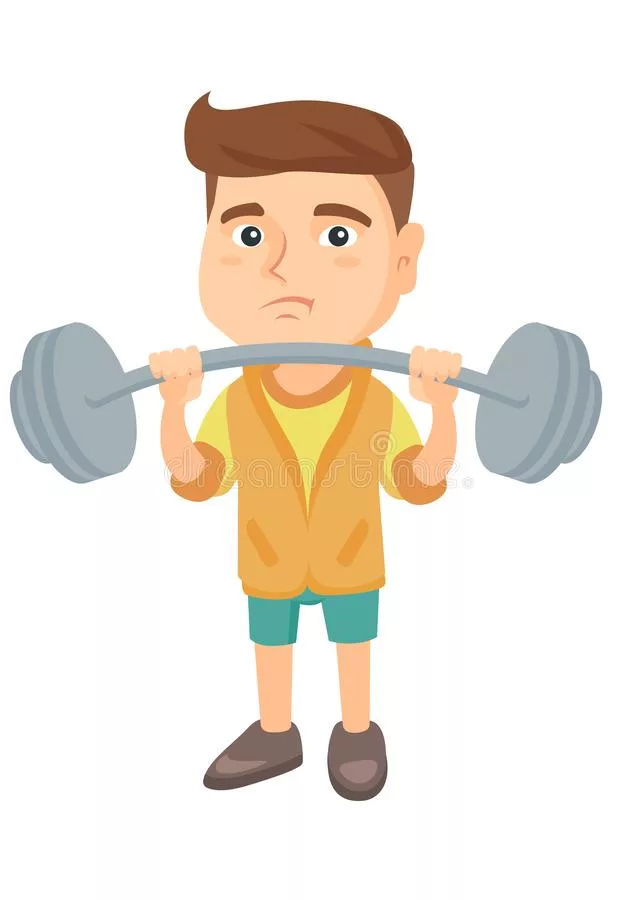 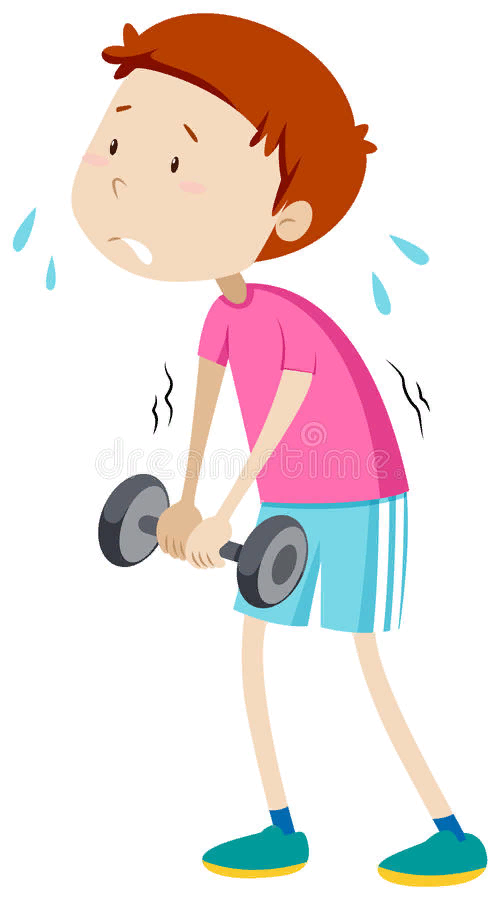 Высокий, а наоборот? (низкий).
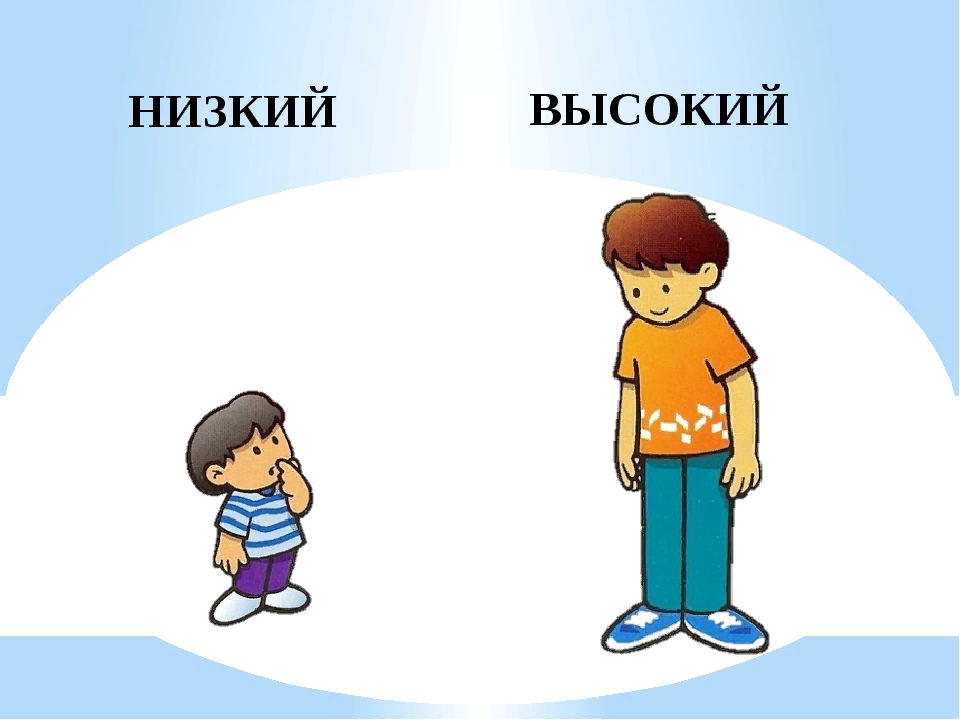 Девочка идёт, а наоборот? (стоит).
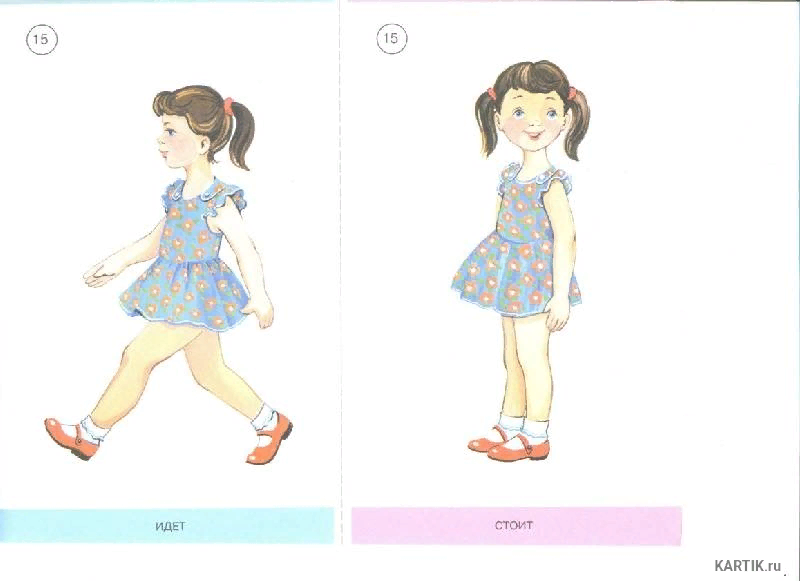 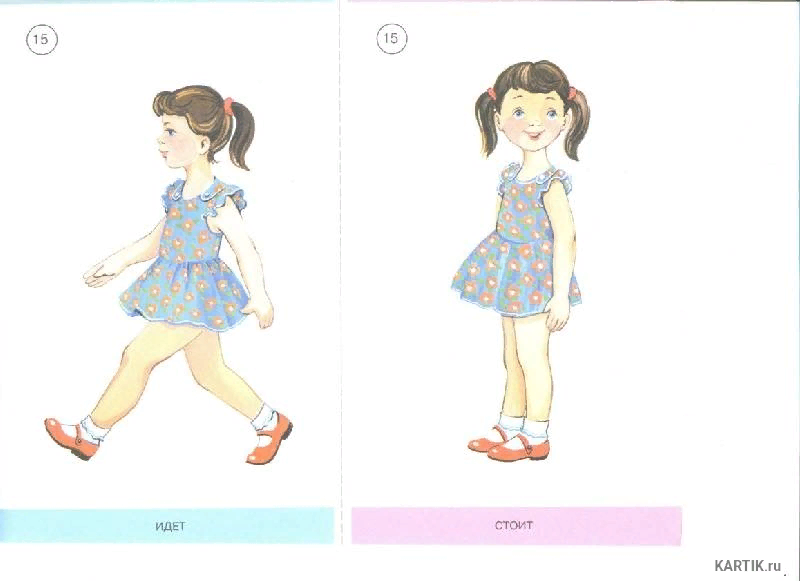 Мокрый - … (сухой).
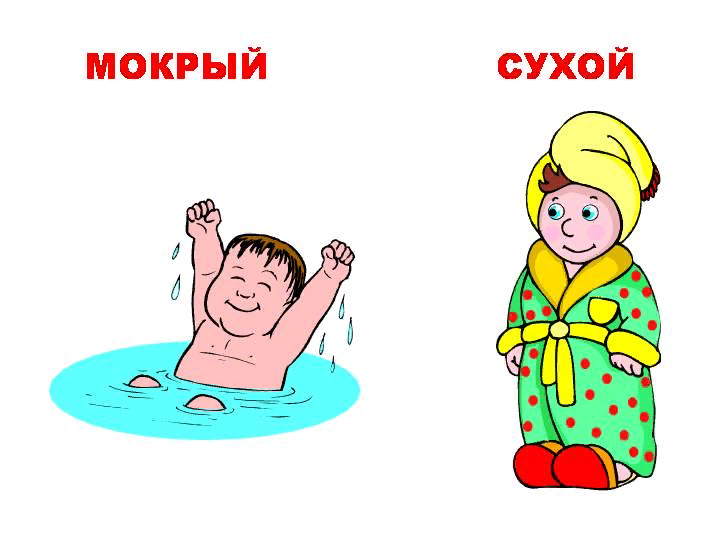 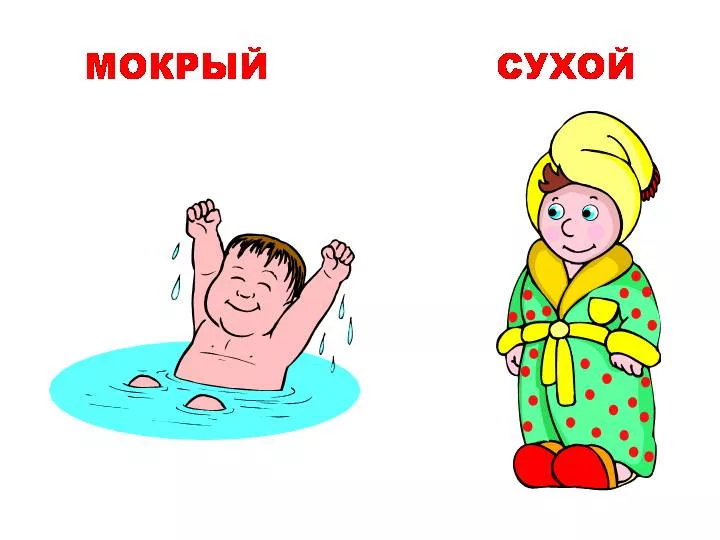 Громко - … (тихо).
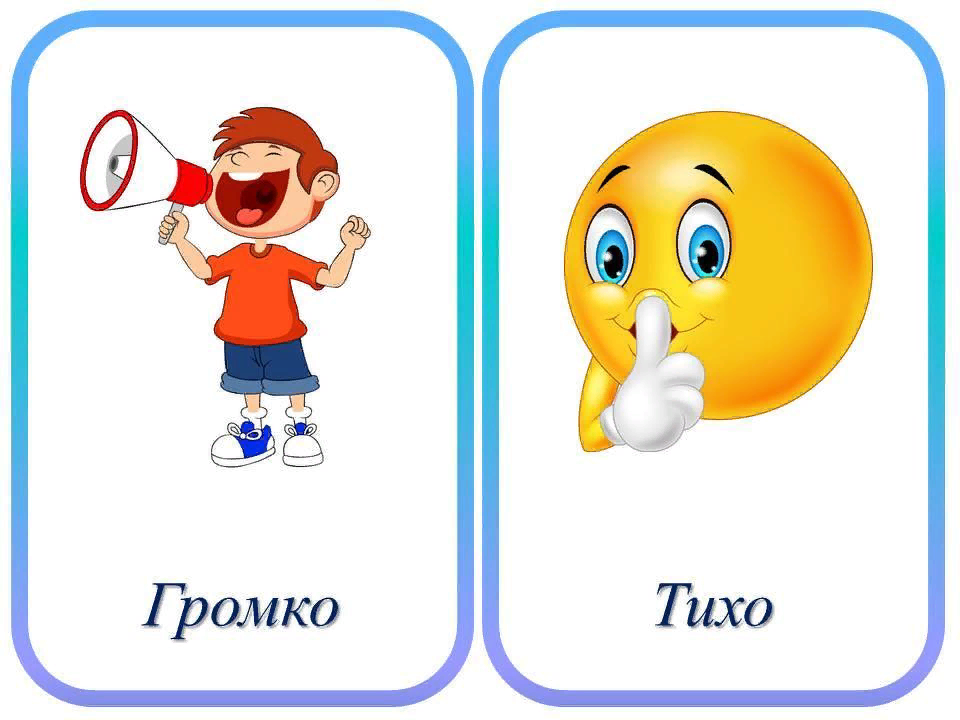 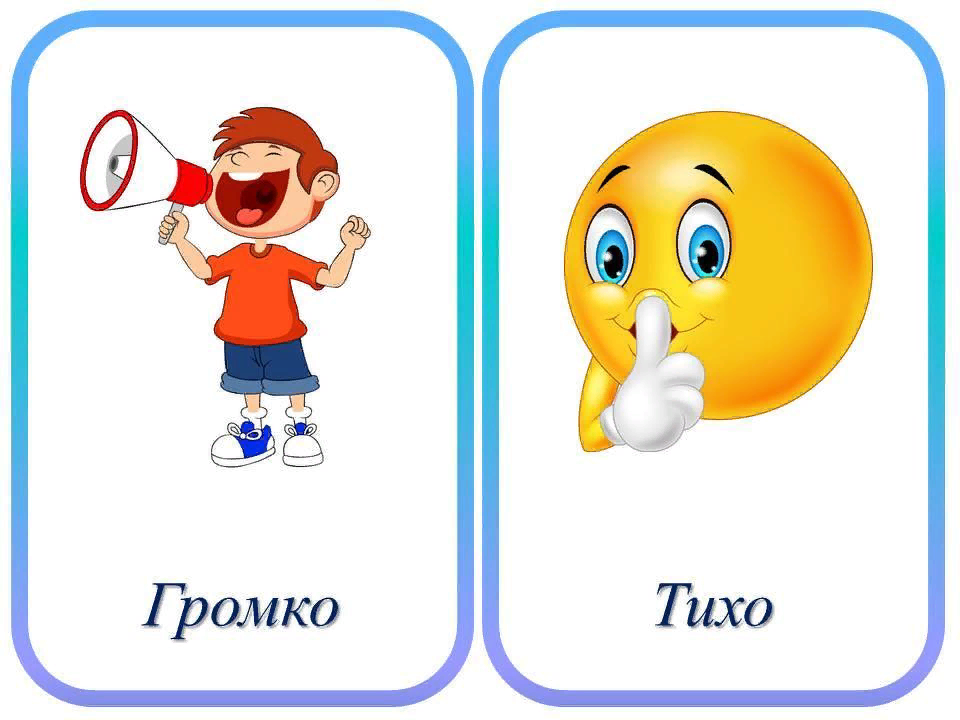 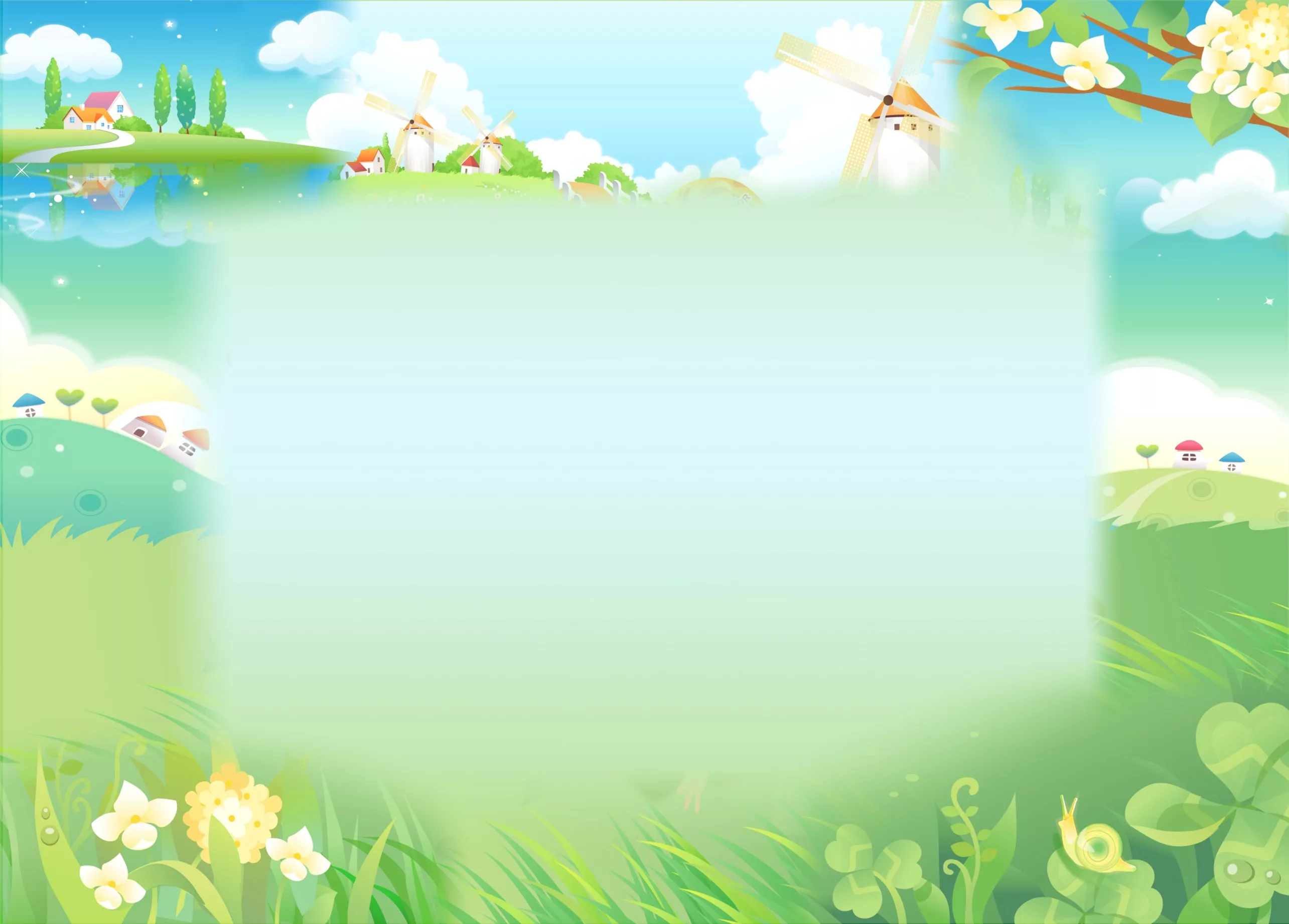 Литература:
1. Косинова Е.М. Моя первая книга знаний. Обо всём на свете. Упражнения для развития речи/Худ. Г. Соколов. – М.: Изд-во Эксмо, 2006. – 120 с., ил.
2. Альбом по развитию речи для будущих первоклассников. – М. : РОСМЭН, 2019 . – 96 с. : ил. – (Говорим правильно).
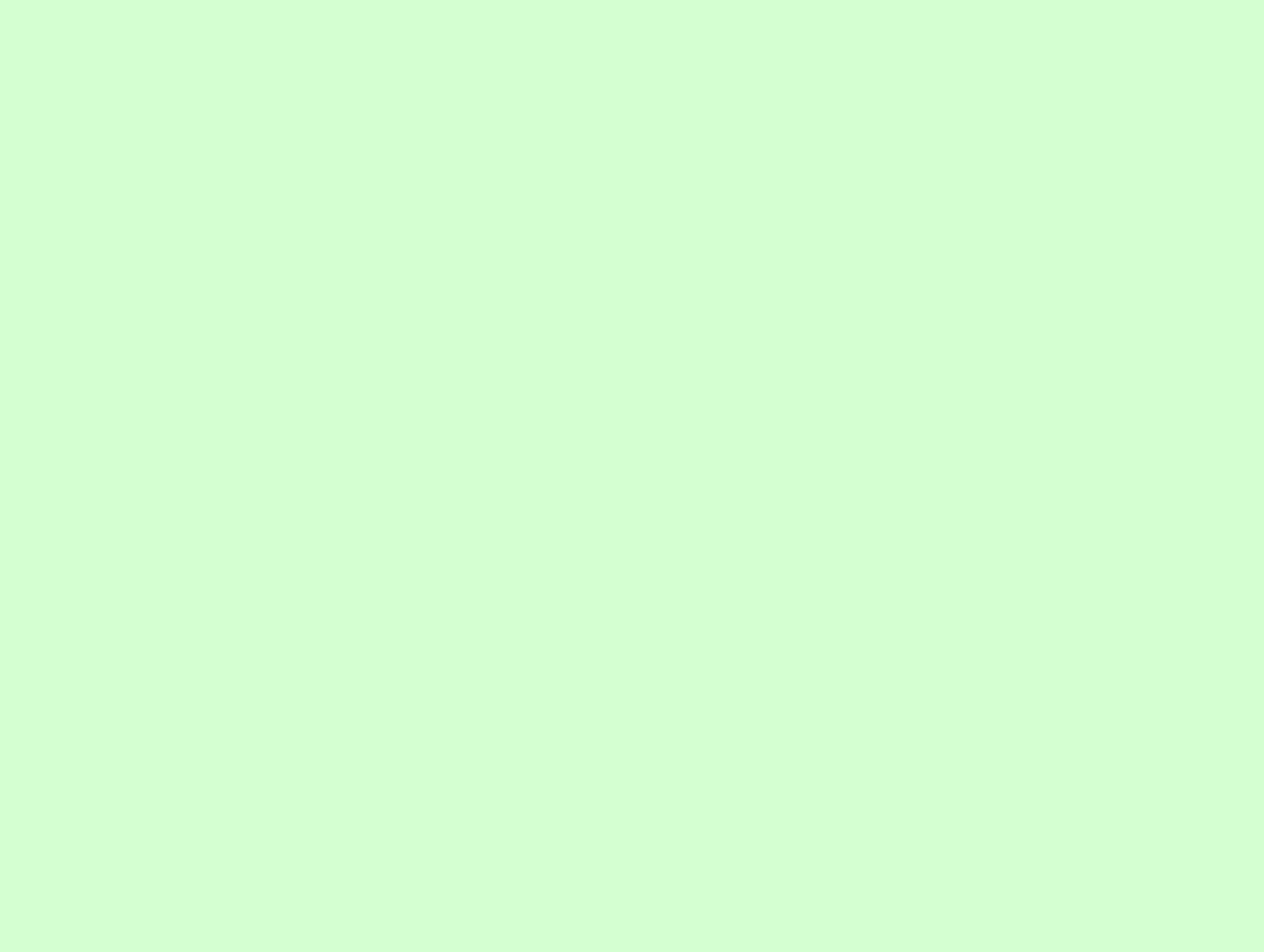 Авторы-составители:
Учитель-логопед МБДОУ г. Иркутска детского сада №136 Починская Е.А.

Учитель-логопед МБДОУ г. Иркутска детского сада №136  Леви Л.В.